ELEC-E8423 - Smart GridCompressed Air Energy Storage (CAES)
Eetu Keino and Phong Nguyen
07.03.2023
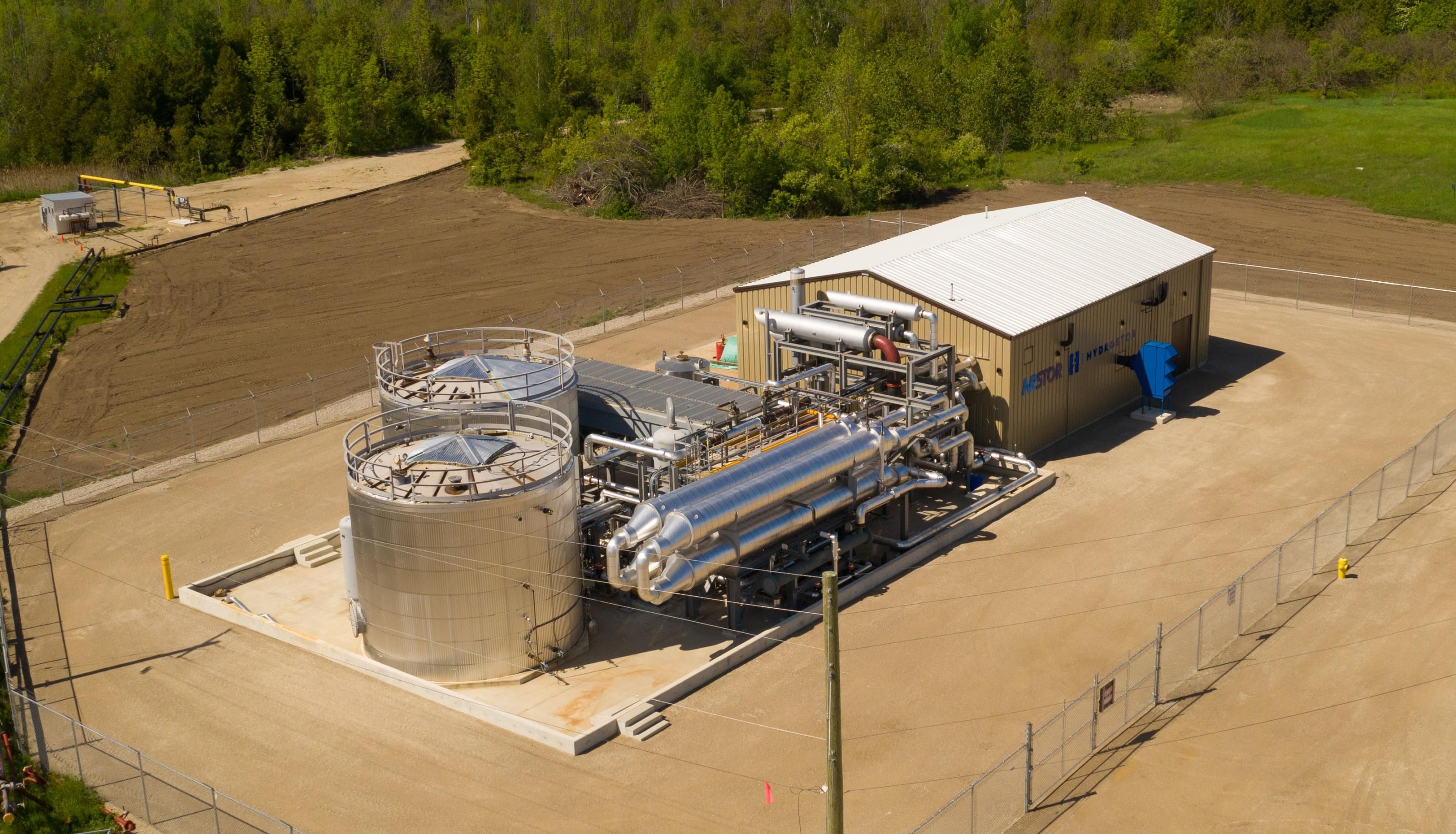 Introduction
07.03.2023
Page 2
Outline
History
Fundamental aspects of CAES
Technical specifications
Suitability
Economics
SWOT analysis
07.03.2023
Page 3
History
Concept was found in early 1940’s by F.W. Gay 

Was not utilized until late 1960’s, due to lack of storage need in grids

First notable CAES built in Huntorf, Germany in 1978.

Biggest CAES by storage capacity is McIntosh CAES plant with size of 2860 MWh

Research and development in Europe started in early 2000’s 

Biggest CAES Bethel Energy Center in Texas (output of 317 MW, capacity 16 000 MWh) by 2025
07.03.2023
Page 4
Fundamental aspects of CAES
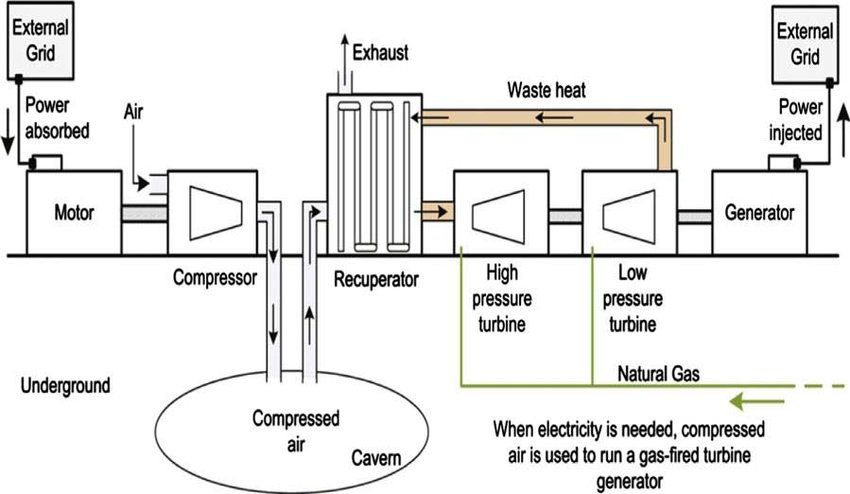 07.03.2023
Page 5
Technical specifications and comparison
07.02.2018
Page 6
Suitability
Where? 
Underground salt mines, hard rock caves, or porous caverns.
When? 
Integration of variable renewable energy (VRE) 
Demand Side Management
Smart Grid
07.03.2023
Page 7
Economics
CAES are costly projects, but the advantages such as negligible losses, high capacity and low cost per kWh makes it lucrative energy storage system, if the cavern already exists for it.
07.03.2023
Page 8
SWOT Analysis
Strenghts: CAES has a high generation capacity and high storage
capacity, with low cost/kWh. 

Weaknesses: Very dependent on location, requires a cavern that either
has to be a natural cavern or a built one. Usually not beneficial to build a
cavern, since it costs so much. 

Opportunities: Future possibility of Advanced Adiabatic CAES (AA-CAES),
which does not require any fuel (natural gas) to heat up the air, since it
has a separate thermal storage that can be used during expansion. 

Threats: Dependent on natural gas as an energy source for re-heating
cooled air to the generator. Natural gas price is a major factor in the CAES
economics currently.
07.02.2018
Page 9
Conclusions
List three most important key points of presentation here

Suitable for long term applications of energy storing
High investment costs but low expenses in usage
Enables the usage of Smart Grid, when excess VRE can be stored to the CAES
07.03.2023
Page 10
Source material used
Hossain, Eklas & Faruque, Hossain Mansur Resalat & Sunny, Md. Samiul & Mohammad, Naeem & Nawar, Nafiu. (2020). A Comprehensive Review on Energy Storage Systems: Types, Comparison, Current Scenario, Applications, Barriers, and Potential Solutions, Policies, and Future Prospects. Energies. 13. 3651. 10.3390/en13143651  
Wu, F. B., Yang, B., & Ye, J. L. (Eds.). (2019). Grid-scale energy storage systems and applications. Academic Press.
Wang, J., Lu, K., Ma, L., Wang, J., Dooner, M., Miao, S., Li, J., et al. (2017). Overview of Compressed Air Energy Storage and Technology Development. Energies, 10(7), 991. MDPI AG. Retrieved from http://dx.doi.org/10.3390/en10070991
Dehghani-Sanji, A.R & Tharumalingam, E. & Dusseault, M.B & Fraser, R. (2019). Study of energy storage systems and environmental challenges of batteries. Renewable and Sustainable Energy Reviews. Table 2, Available at: https://doi.org/10.1016/j.rser.2019.01.023

https://www.researchgate.net/profile/Dirk-Van-Hertem/publication/237327418_SWOT_analysis_of_utility-side_energy_storage_technologies/links/00b7d5299f8787d923000000/SWOT-analysis-of-utility-side-energy-storage-technologies.pdf
http://www.apexcaes.com/bethel-energy-center
07.03.2023
Page 11
Thank you for your interest
07.03.2023
Page 12